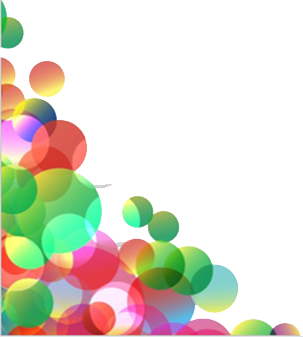 MENGENAL APLIKASI CORELDRAW
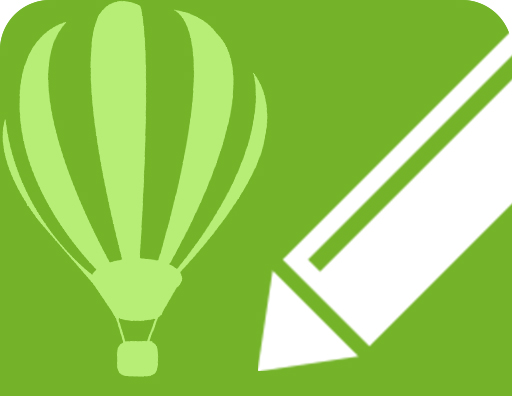 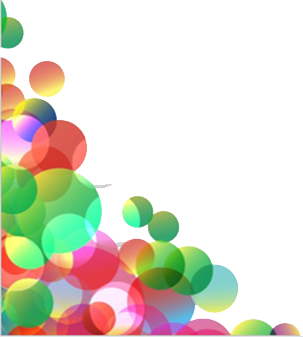 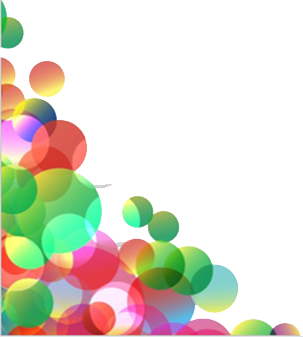 Tipe Tipe Grafik Komputer
Grafis merupakan gambar digital yang dimanipulasi.
Dalam dunia  Komputer  terutama dibidang desain  dan grafika  dikenal dua  tipe grafik, yaitu grafik vektor dan grafik bitmap.
Grafik  dengan tipe  vektor merupakan gambar yang dibentuk dengan objek berupa garis dan kurva berdasarkan rumus matematika.
      Keunggulan  dan kelemahan  grafik  bertipe vektor
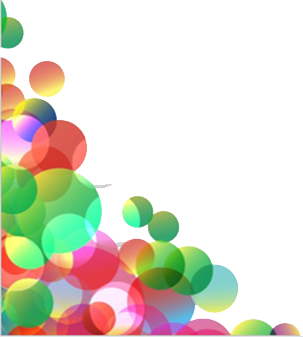 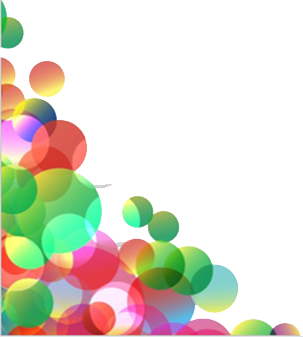 2. Grafik  bertipe   Bitmap
Grafik  bitmap dikenal dengan istilah raster. Citra bitmap menggunakan titik-titik bewarna  yang disebut dengan pixel.

Keunggulan  dan kelemahan  grafik bertipe  bitmap
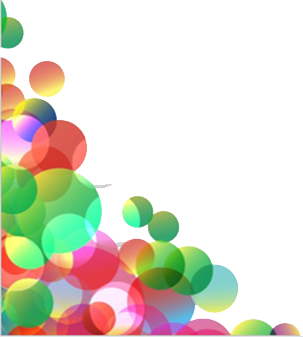 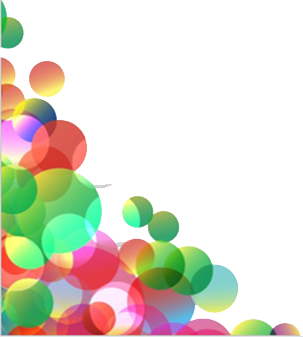 Program  Aplikasi  Pengolah Grafis
Ada banyak  program  aplikasi grafis   antara lain  Windows paint, AutoCAD, Swift 3D, Adobe photoshop , CorelDRAW, Adobe freehand.
Corel  photo-paint dan Adobe Illustrator. Program aplikasi  grafis tersebut dapat  dikelompokkan  menjadi  dua golongan  besar, yaitu program aplikasi berbasis bitmap dan program aplikasi grafis  berbasis vektor.
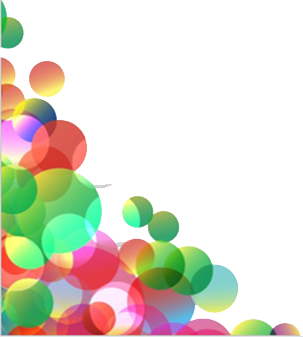 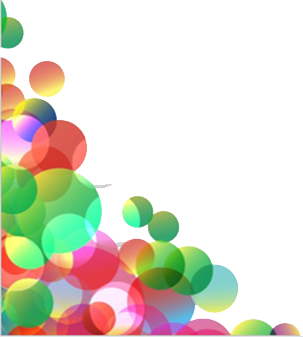 CoralDraw, Program Aplikasi berbasis Vektor
CorelDraw merupakan suatu program  aplikasi grafis berbasis vektor yang memungkinkan  kita untuk membuat sebuah karya  seni professional, mulai dari simpel seperti logo sederhana hingga ilustrasi  teknis  yang rumit atau kompleks
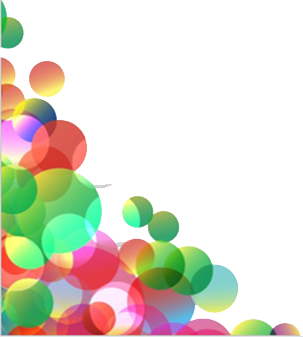 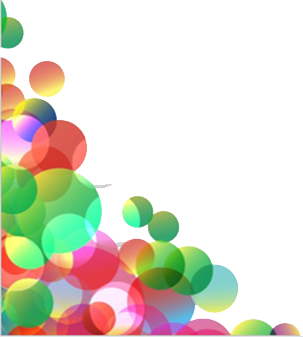 Contoh hasil desain CorelDraw
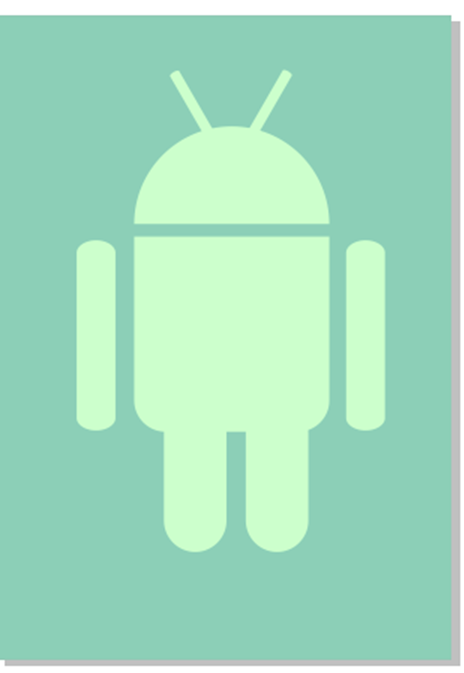 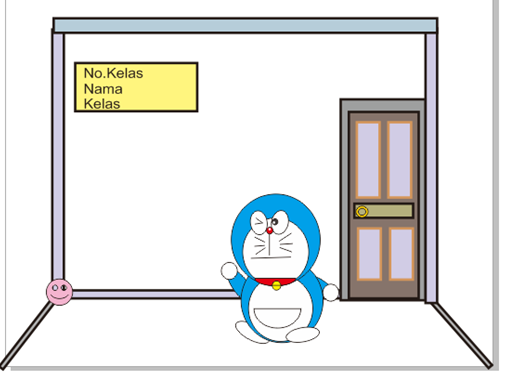 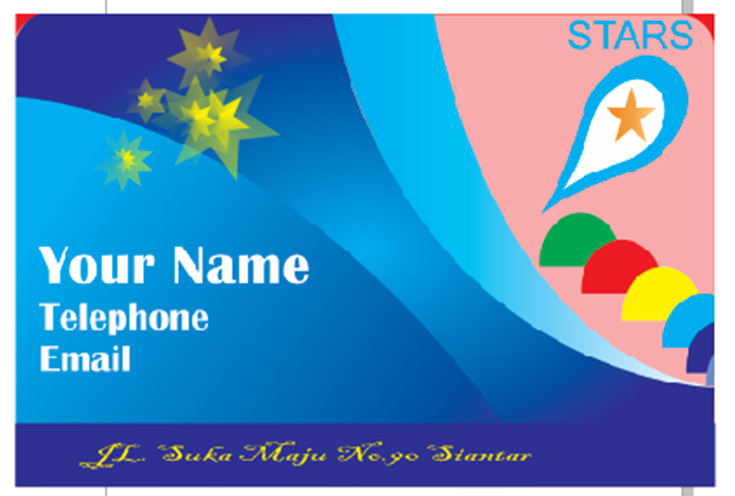 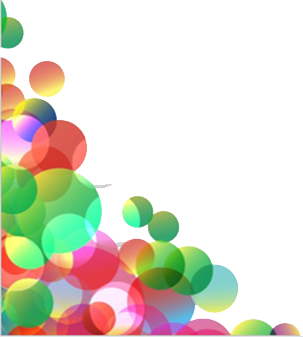 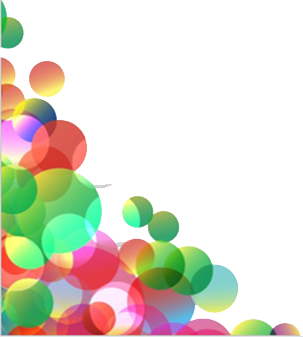 Mengenal Wilayah Kerja CorelDRAW
Setelah kita melakukan klik ganda pada ikon program CorelDRAW atau melalui tombol start , sesaat kemudian komputer akan menampilkan wilayah kerja CorelDRAW .
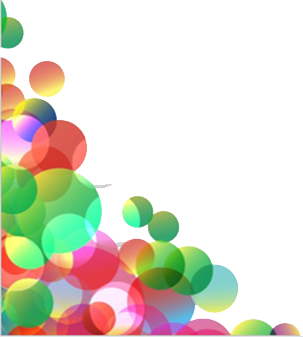 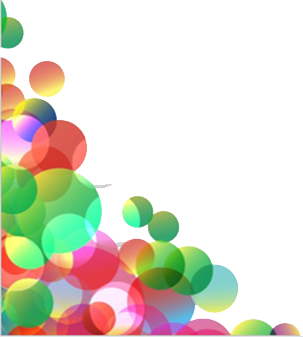 Area kerja CorelDraw
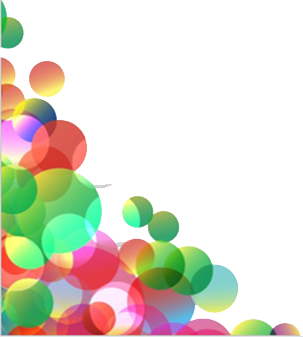 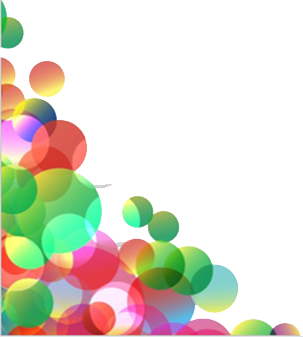 Keterangan: 
 Title Bar: Area yang menunjukkan   judul gambar yang saat ini dibuka.
 Toolbar: Tombol yang dapat digunakan untuk memerintah komputer dengan mengarahkan kursor pada ikon dan mengekliknya.
 Menu bar: Area yang berisi menu drop-down dengan perintah-perintah yang dikelompokkan berdasarkan kategorinya.
 Property bar: Bagian yang berisi alat yang aktif ( active tool ) yang muncul jika menggunakan tool tertentu atau membuat objek tertentu. Contoh, jika text tool aktif, text property untuk perintah-perintah yang berkaitan dengan teks akan muncul.
 Scollbar: Alat yang digunakan untuk menggulung layar baik vertikal maupun horizontal.
 Toolbox:Bar yang dapat dibuka  yang isinya berupa alat untuk membuat, mengisi, dan memodifikasi objek dalam sebuah gambar.
 Drawing window: Area atau daerah di luar halaman gambar yang dibatasi scroll bar , ikon, dan toolbar .
 Drawing page: Area berbentuk persegi pada drawing window . Area tersebut merupakan area yang dapat dicetak pada wilayah kerja
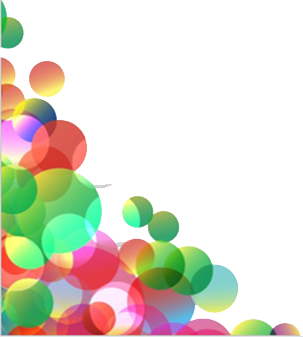 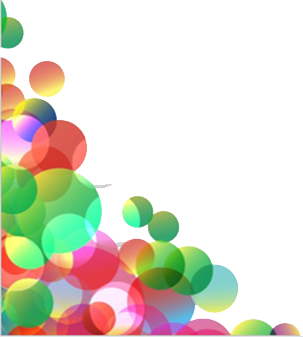 Ruler: Batas horizontal dan vertikal yang digunakan untuk menentukan ukuran dan posisi objek pada sebuah gambar.
 Docker:Window atau jendela yang berisi perintah dan setting yang relevan pada alat ( tool ) yang spesifik.
 Color palette: Bagian yang berisi contoh warna yang dapat digunakan.
 Navigator: Tombol pada pojok kanan bawah drawing window yang berguna untuk membuka tampilan drawing window dalam ukuran yang kecil. Tombol tersebut dapat membantu untuk bergerak pada gambar yang Anda kerjakan. Cara menggunakannya hanya dengan mengeklik kiri mouse dan menahannya.
 Document navigator : Area di pojok kiri bawah drawing window yang berisi pengontrol untuk berpindah dari satu halaman satu gambar ke halaman gambar yang lain.
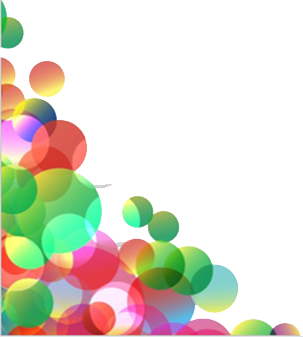